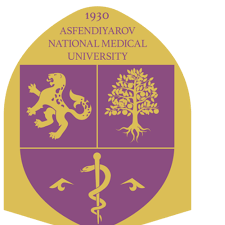 НАО «КАЗАХСКИЙ  НАЦИОНАЛЬНЫЙ МЕДИЦИНСКИЙ УНИВЕРСИТЕТ ИМЕНИ С.Д. АСФЕНДИЯРОВА»КОМИТЕТ НУТРИЦИОЛОГИЯ 
КРУГЛЫЙ СТОЛ: «НУТРИЦИОЛОГИЯ: ПРОБЛЕМЫ И ПЕРСПЕКТИВЫ»
ПроектПрофессиональный стандарт«Нутрициология»
Докладчик: к.м.н., доцент    Ушанская Е.Ю.
Алматы, 2022
Цель: Развитие нутрициологии и гигиены питания  в разных отраслях социальной сферы
Профессиональный стандарт необходим, чтобы четко определить – кто имеет право называть себя нутрициологами и вести практику в этой сфере. 
	Документ содержит перечень характеристик, компетенций и требований к специалисту, опыту и образованию.
	Позволит определить роль и статус профессии «Нутрициолог» в формировании общественной культуры питания и здравоохранении.
Карточка профессий: Нутрициолог
Другие возможные наименования профессии:
Нутрициолог в области общественного здоровья  
Спортивный нутрициолог
Нутрициолог-диетолог
Описание профессионального стандарта
Профессиональная деятельность специалиста нутрициолога, направленная на потребности пациента/клиента/населения в питании с учетом:
 образа жизни и целей в отношении здоровья
 диагностики проблем питания
назначения и последующего мониторинга и оценки эффективности вмешательств в области питания
предоставление индивидуальных рекомендаций по питанию
            С ростом уровня квалификации специалистов, каждый последующий уровень подразумевает выполнение функций предыдущего уровня и расширение их в соответствии с новыми компетенциями.
Содержание
Квалификационный уровень по ОРК:
7.1 – трудовые функции:
Оценка питания пациента/клиента/населения
Диагностика проблем питания
Планирование и реализация вмешательств, связанных с питанием
Мониторинг и оценка питания
7.2 - трудовые функции: 
Оценка питания пациента/клиента/населения (с расширенным уровнем компетенций)
Диагностика проблем питания (с расширенным уровнем компетенций)
Планирование и реализация вмешательств, связанных с питанием(с расширенным уровнем компетенций)
Мониторинг и оценка питания(с расширенным уровнем компетенций)
 Оказание наставнических и консультативных услуг в вопросах нутрициологической помощи
Организация и контроль деятельности нутрициологов
7.3 - трудовые функции:
       Оценка потребности в питании, диагностика проблем питания, назначение, последующий мониторинга и оценки эффективности вмешательств в области питания (с экспертным уровнем компетенций)
Проведение и применение на практике результатов исследований способствующих повышению безопасности и качества практики и услуг в области питания и диетологии
Укрепление общественного здоровья на основе разработки и реализации программ здорового питания (с экспертным уровнем компетенций)
(обязательная трудовая функция для нутрициолога в области общественного здоровья)
Разработка и поддержка реализации программ питания спортсменов для достижения лучших спортивных результатов(с экспертным уровнем компетенций)
(обязательная трудовая функция для спортивного нутрициолога)
Уровень 7.1 Цель : Осуществление деятельности по оценке потребности клиента / населения в питании с учетом их образа жизни и целей в отношении здоровья, диагностики проблем питания, назначения и последующего мониторинга и оценки эффективности вмешательств в области питания, предоставление индивидуальных рекомендаций по питанию
Уровень 7.2 Цель: Планирование, организация и контроль деятельности по оценке потребности пациента / клиента / населения в питании с учетом их образа жизни и целей в отношении здоровья, диагностики проблем питания, назначения и последующего мониторинга и оценки эффективности вмешательств в области питания, предоставление индивидуальных рекомендаций по питанию
Уровень 7.3 цель: Экспертный уровень оказания услуг и методическое обеспечение деятельности нутрициологов в вопросах оценки потребности клиента / населения в питании с учетом их образа жизни и целей в отношении здоровья, диагностики проблем питания, назначения и последующего мониторинга и оценки эффективности вмешательств в области питания. Внедрение новых технологий в деятельность  нутрициологов.
Нутрициология: сфера реализации деятельности
Эксперты в области питания для государственных, общественных и научных организаций
Консультанты в области питания для производителей пищевой продукции, торговых сетей, предприятий общественного питания
Специалисты по питанию для образовательных, академических, спортивных организаций, фитнес индустрии
Эксперты в области нутрициологии для медиа-структур, корпораций, частных организаций
Персональные консультанты по нутрициологии и       диетологии для оздоровления, профилактики и лечения хронических заболеваний
Благодарю за внимание!